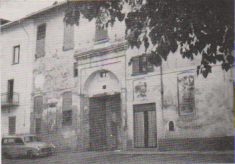 , Riv. Ordine PP Somaschi, pag. 75-75